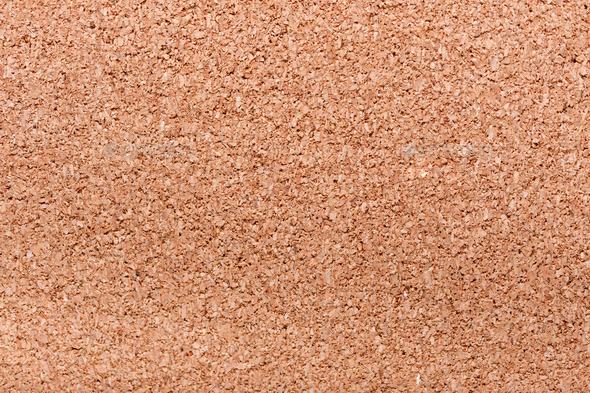 “COMMIT   YOUR   WORKS   TO   JEHOVAH”
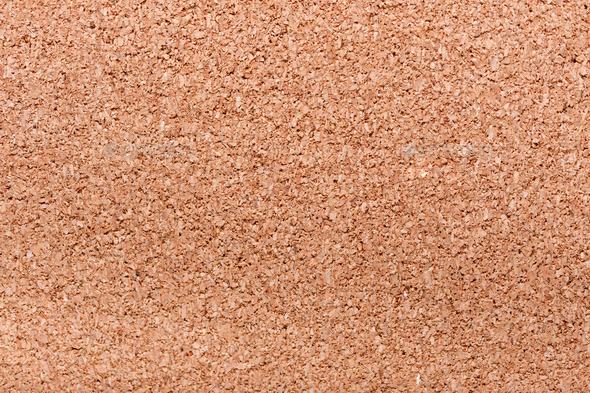 “COMMIT   YOUR   WORKS   TO   JEHOVAH”
Introduction
Proverbs 16:3
Psalm 37:5
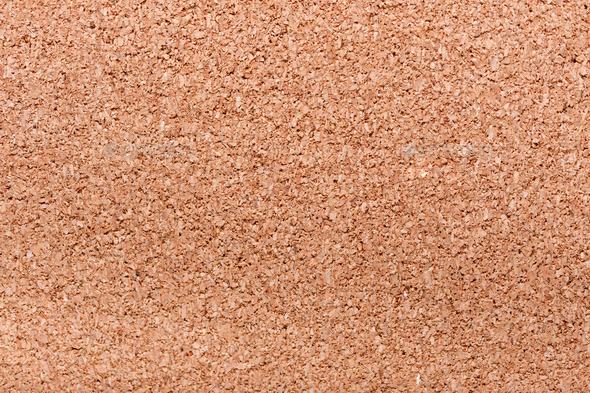 “COMMIT   YOUR   WORKS   TO   JEHOVAH”
Commit to Study
Deuteronomy 6:6-9
1st Timothy 4:13
Romans 10:17
Deuteronomy 17:18
2nd Timothy 2:15
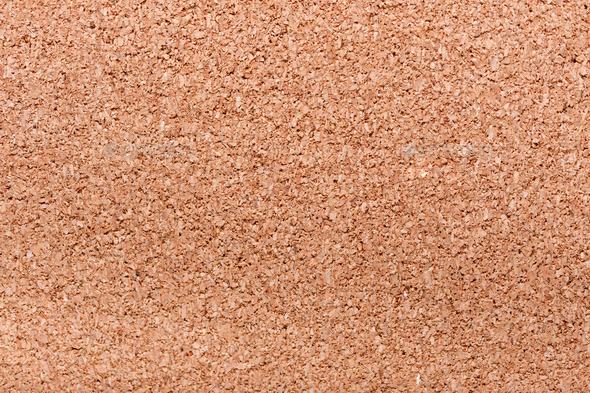 “COMMIT   YOUR   WORKS   TO   JEHOVAH”
Commit to Attendance
Hebrews 10:23-25
John 20:24-25
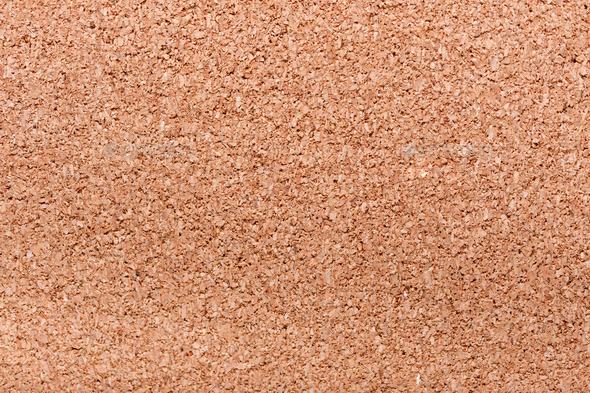 “COMMIT   YOUR   WORKS   TO   JEHOVAH”
Commit to Prayerfulness
1st Thessalonians 5:17; Psalm 55:17
Colossians 4:2; James 5:16
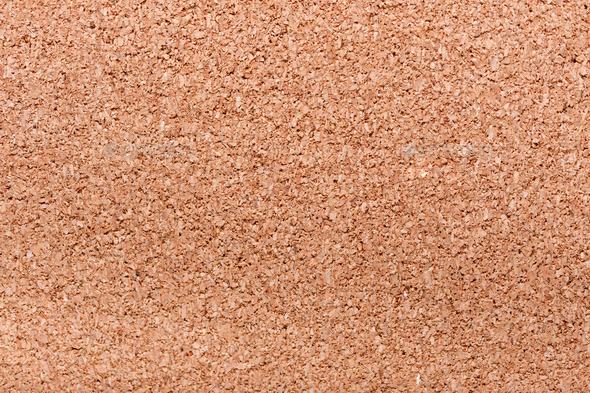 “COMMIT   YOUR   WORKS   TO   JEHOVAH”
Commit to Family
Ephesians 5:25-29
1st Peter 3:7
Ephesians 5:33
Proverbs 25:24; 31:10-11, 28
1st Corinthians 7:2-5
Colossians 3:20
Hebrews 12:9-11
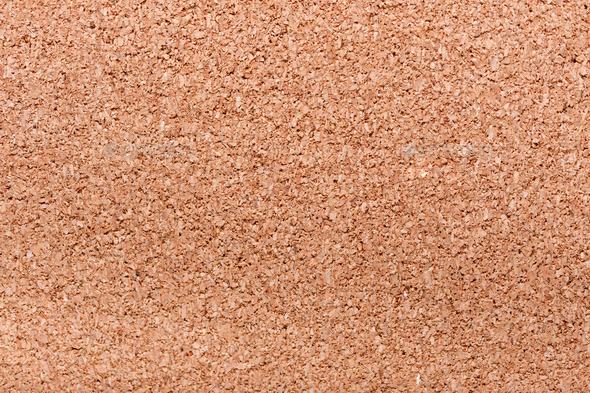 “COMMIT   YOUR   WORKS   TO   JEHOVAH”
Commit to Health
1st Corinthians 6:19-20
1st Timothy 4:8
James 2:8
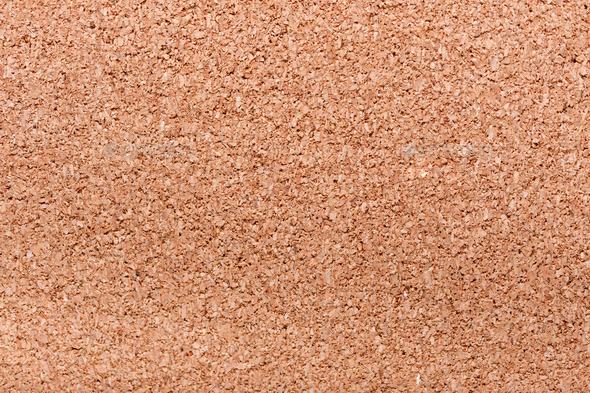 “COMMIT   YOUR   WORKS   TO   JEHOVAH”
Commit to Repent
1st John 1:5-10
Ephesians 5:1-16
1st Corinthians 10:13